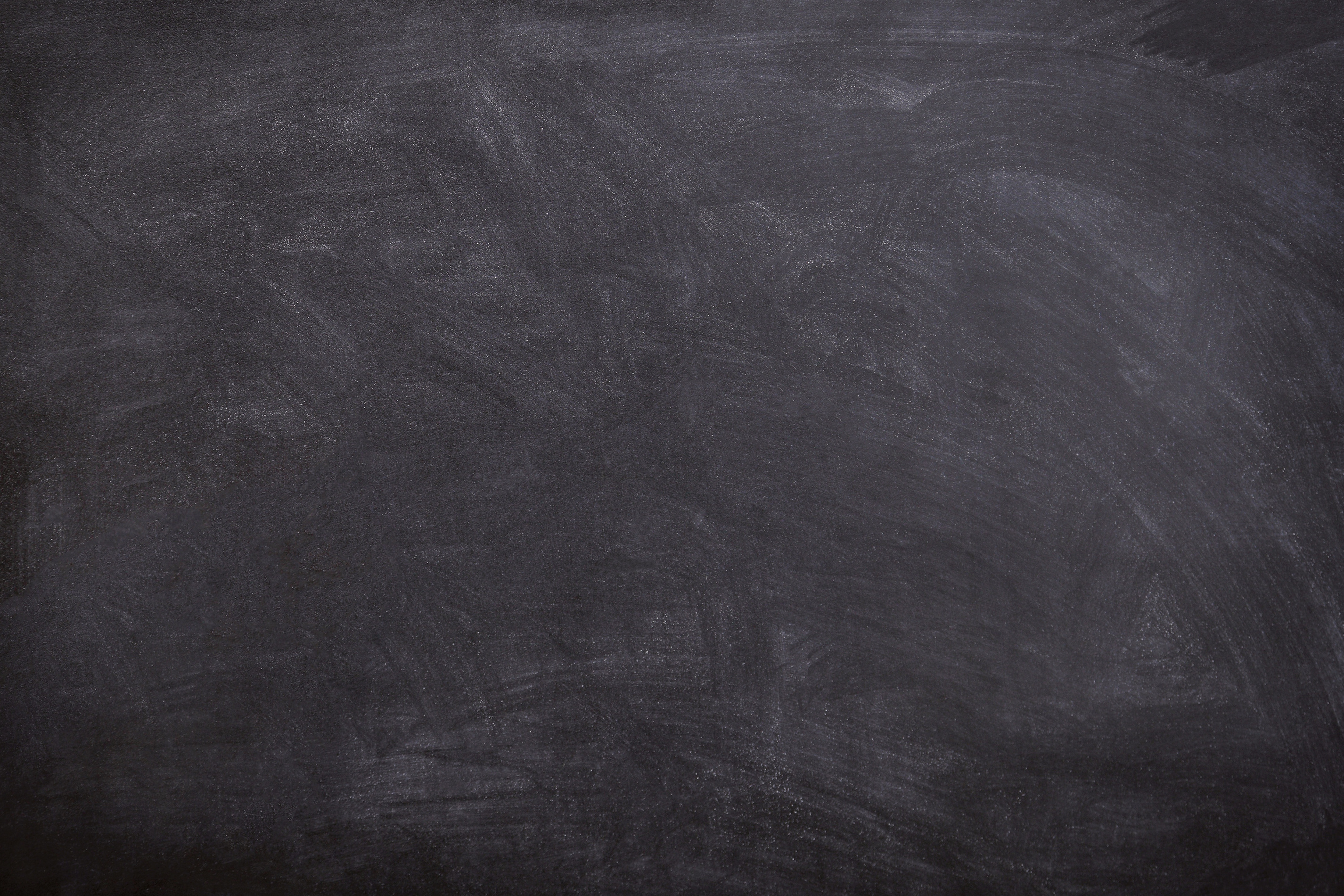 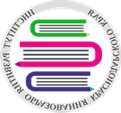 VI краевой Фестиваль
 открытых уроков 
«Урок XXI века»
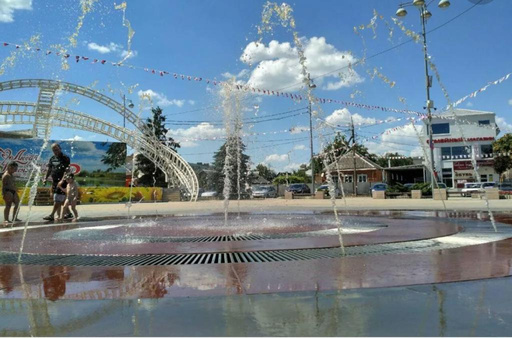 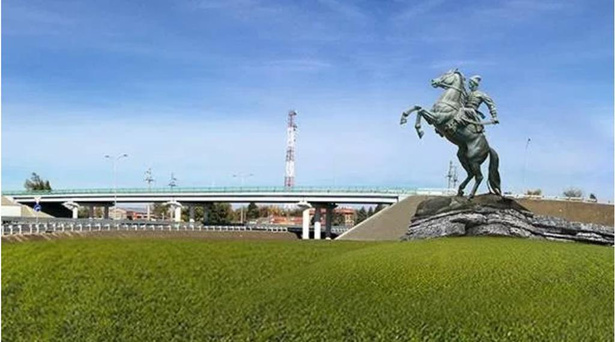 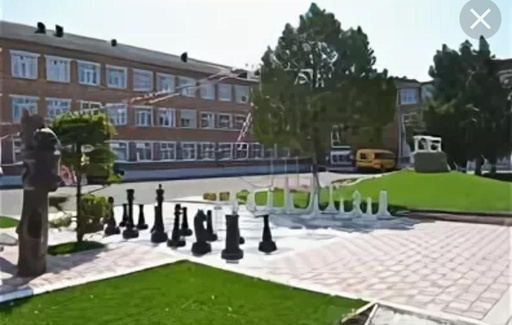 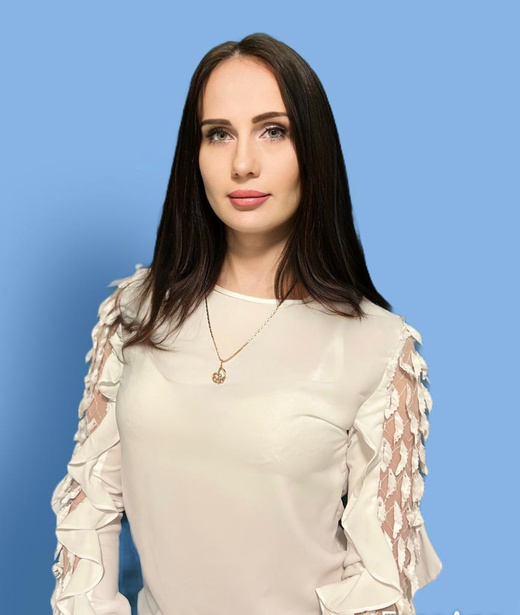 Учитель начальных классов
 Цыкина Александра Александровна 
 МАОУ МО Динской район «Средняя общеобразовательная школа № 2 им. А.В. Суворова», 
ст Динская
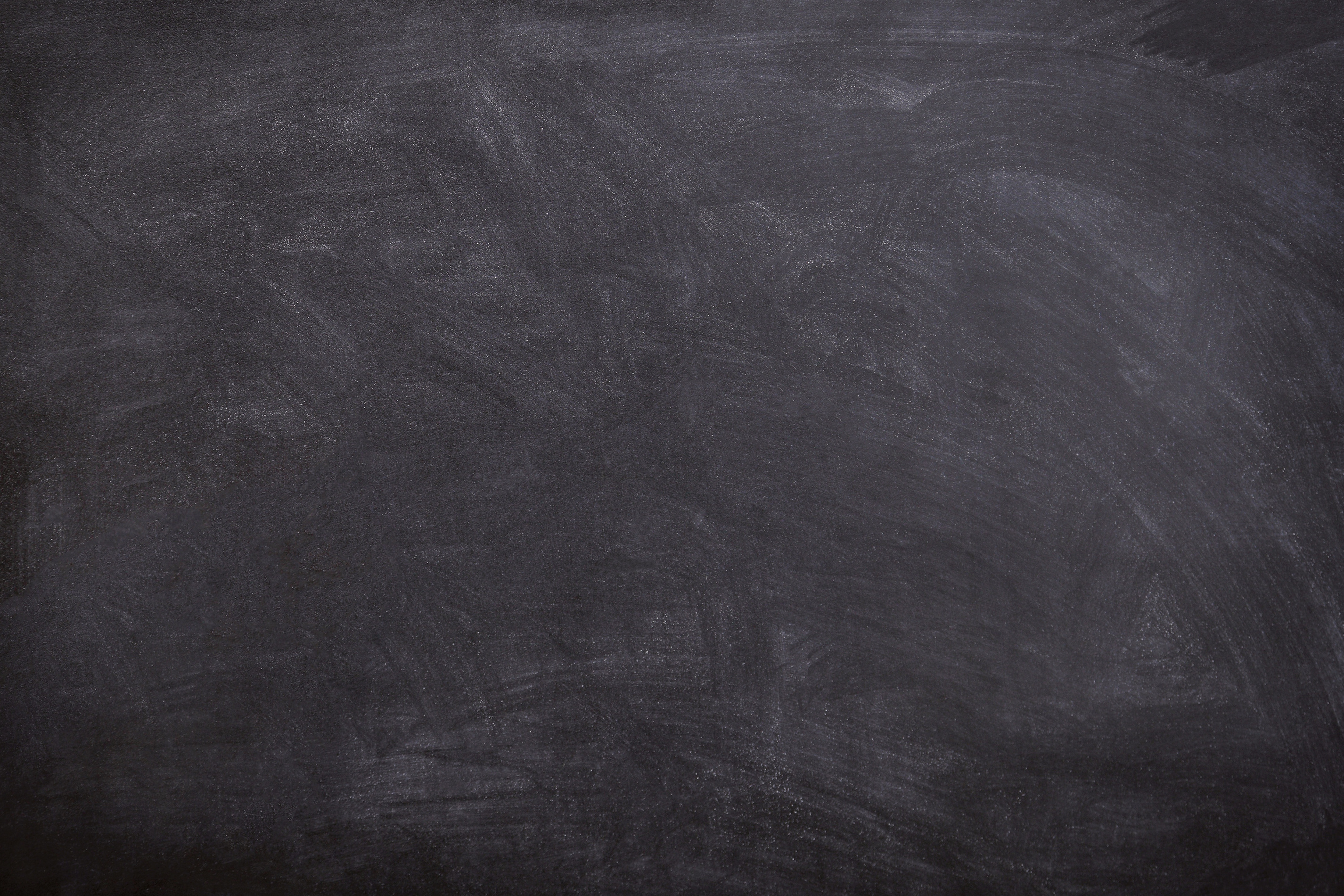 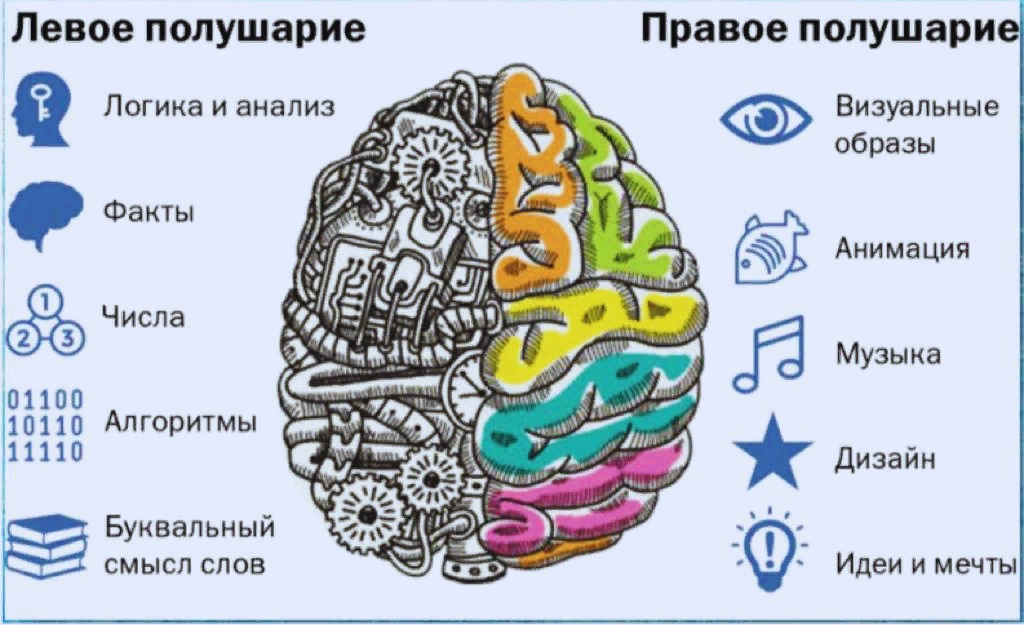 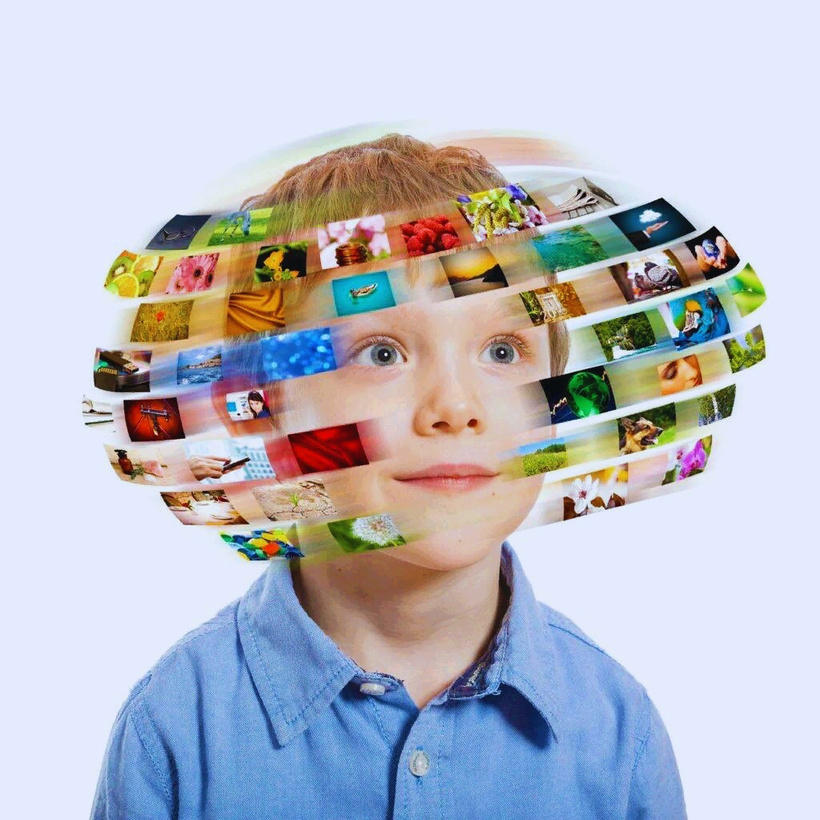 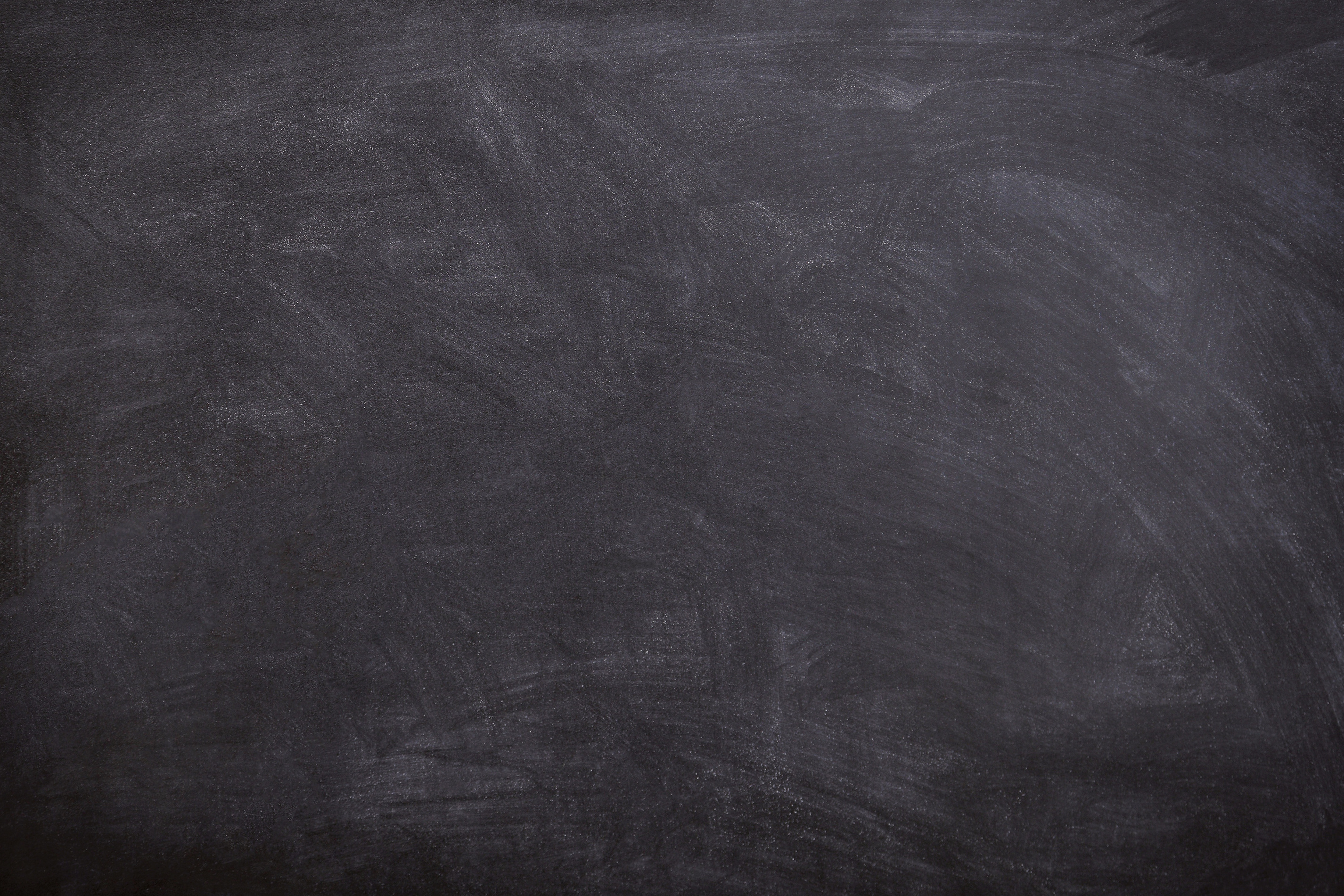 Ментальная карта – это инструмент визуального мышления, который используется для сбора определенных идей и информации
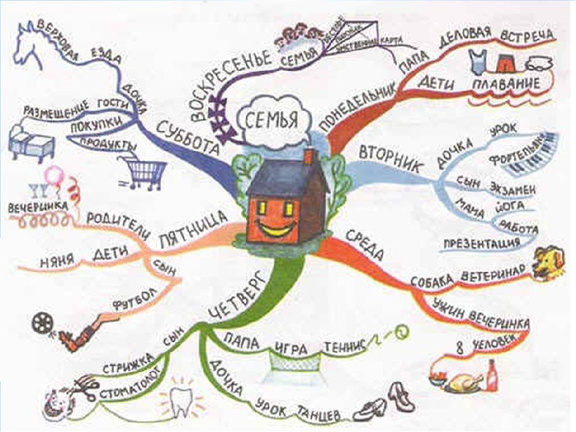 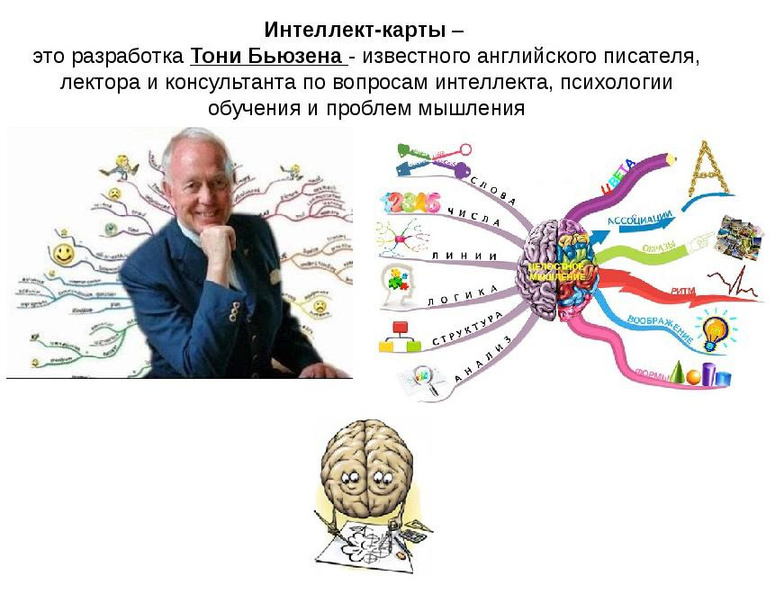 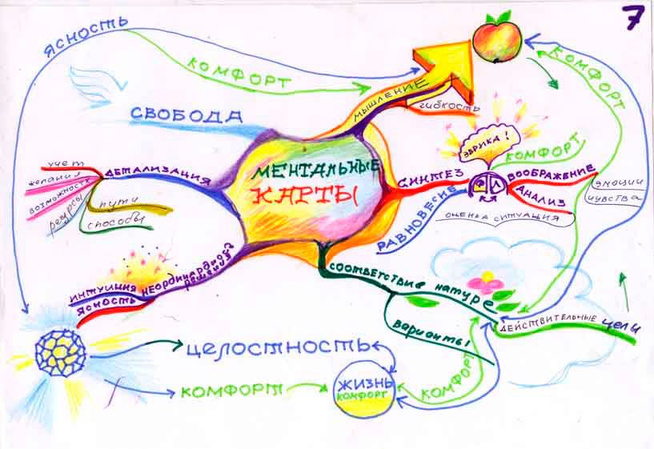 Основные особенности: центральный образ, ветви от него, каждая ветвь помечается ключевым словом или рисунком.
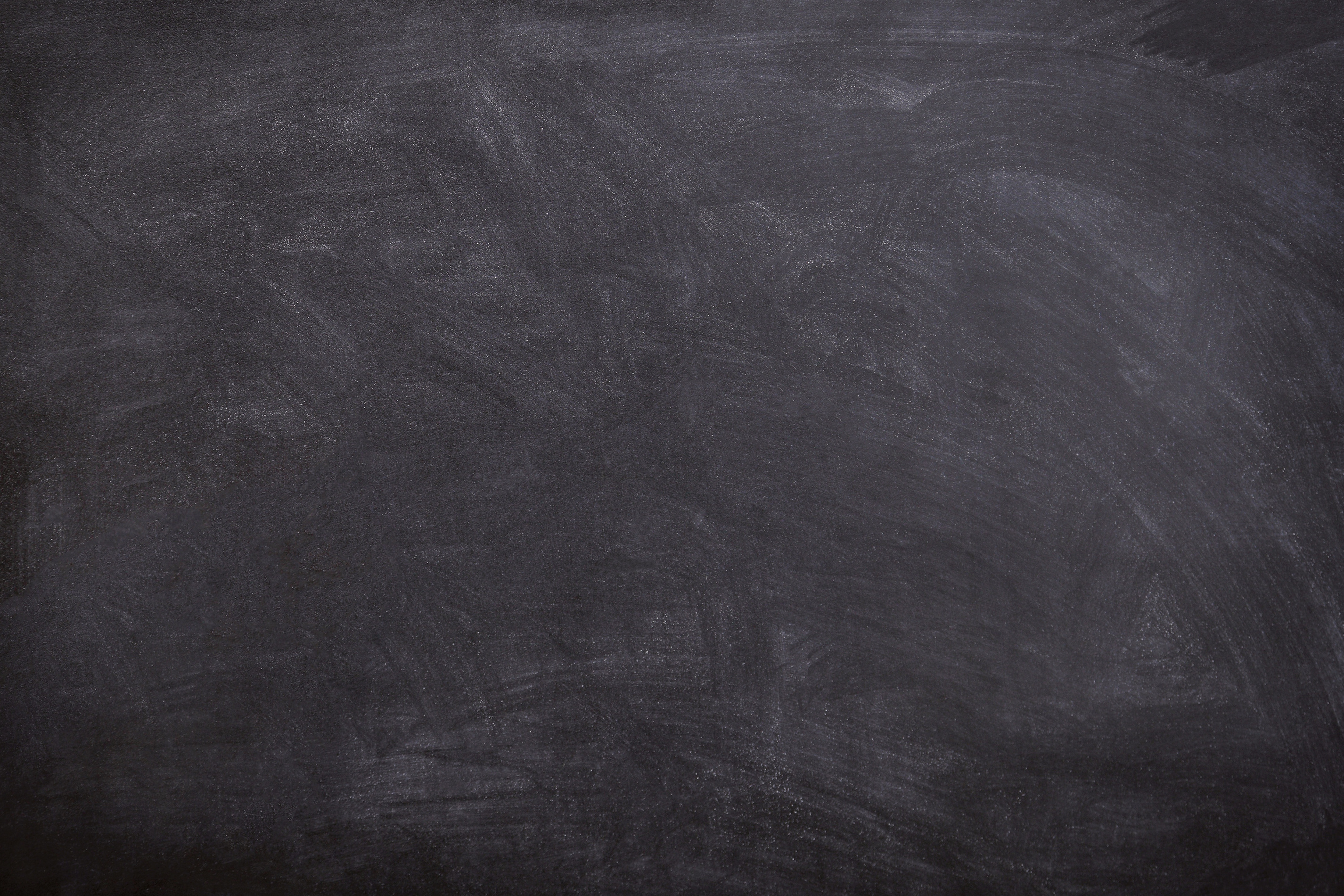 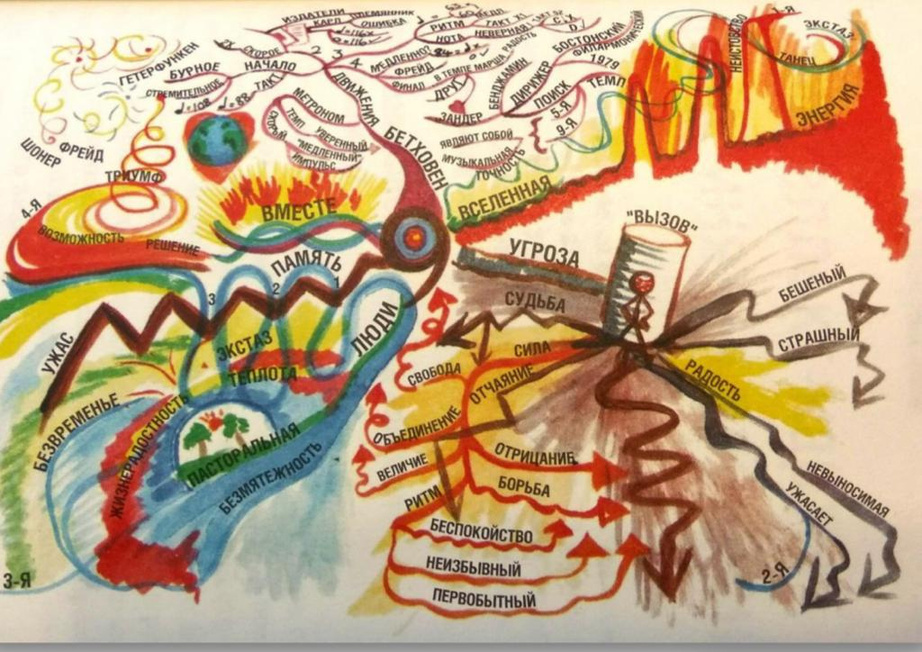 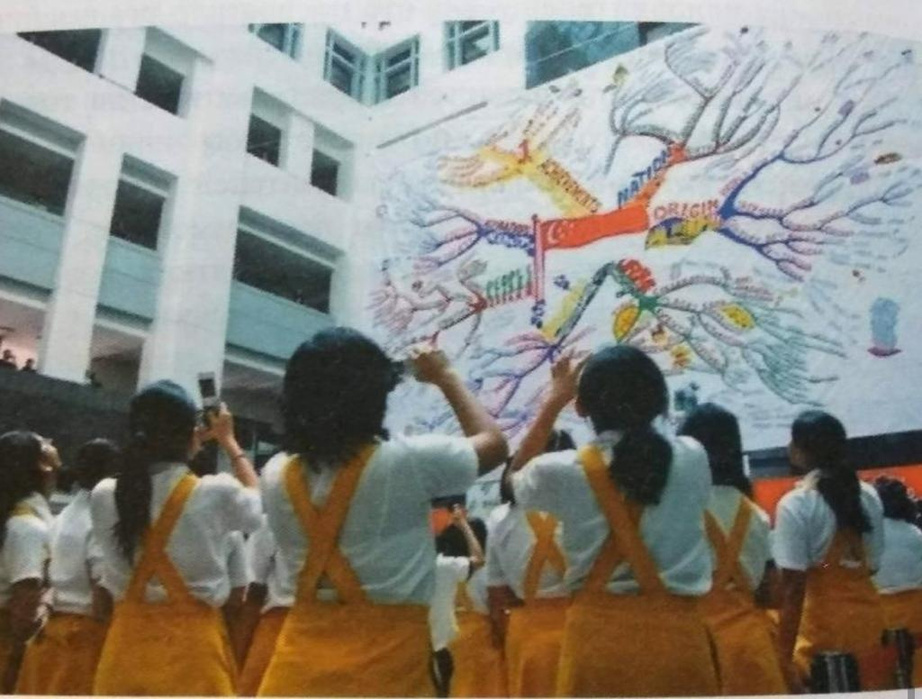 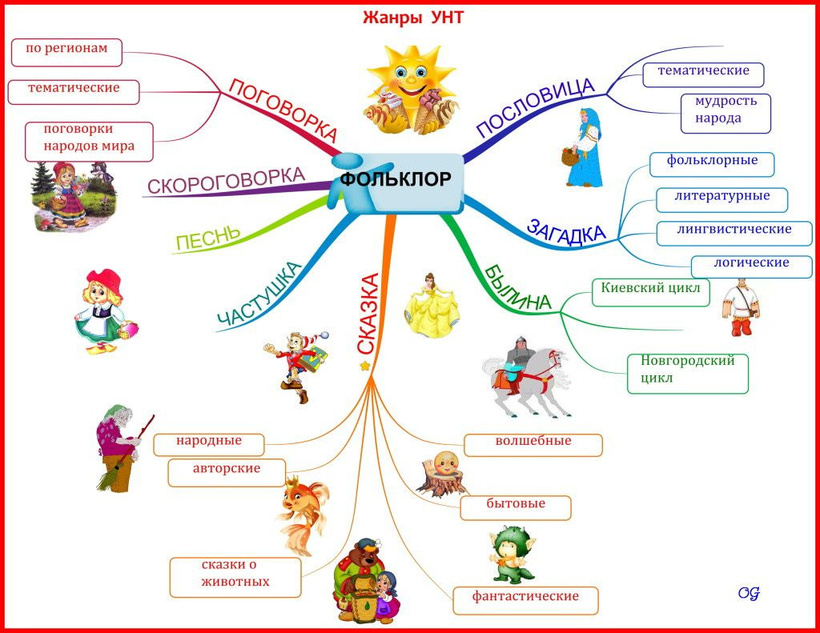 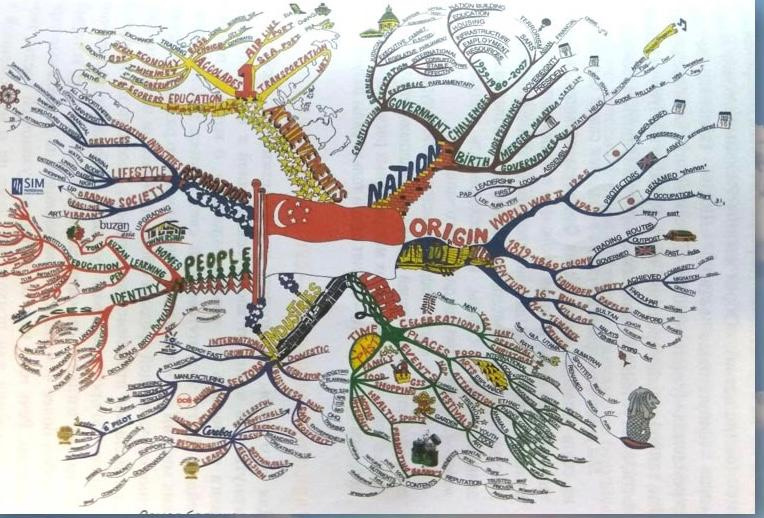 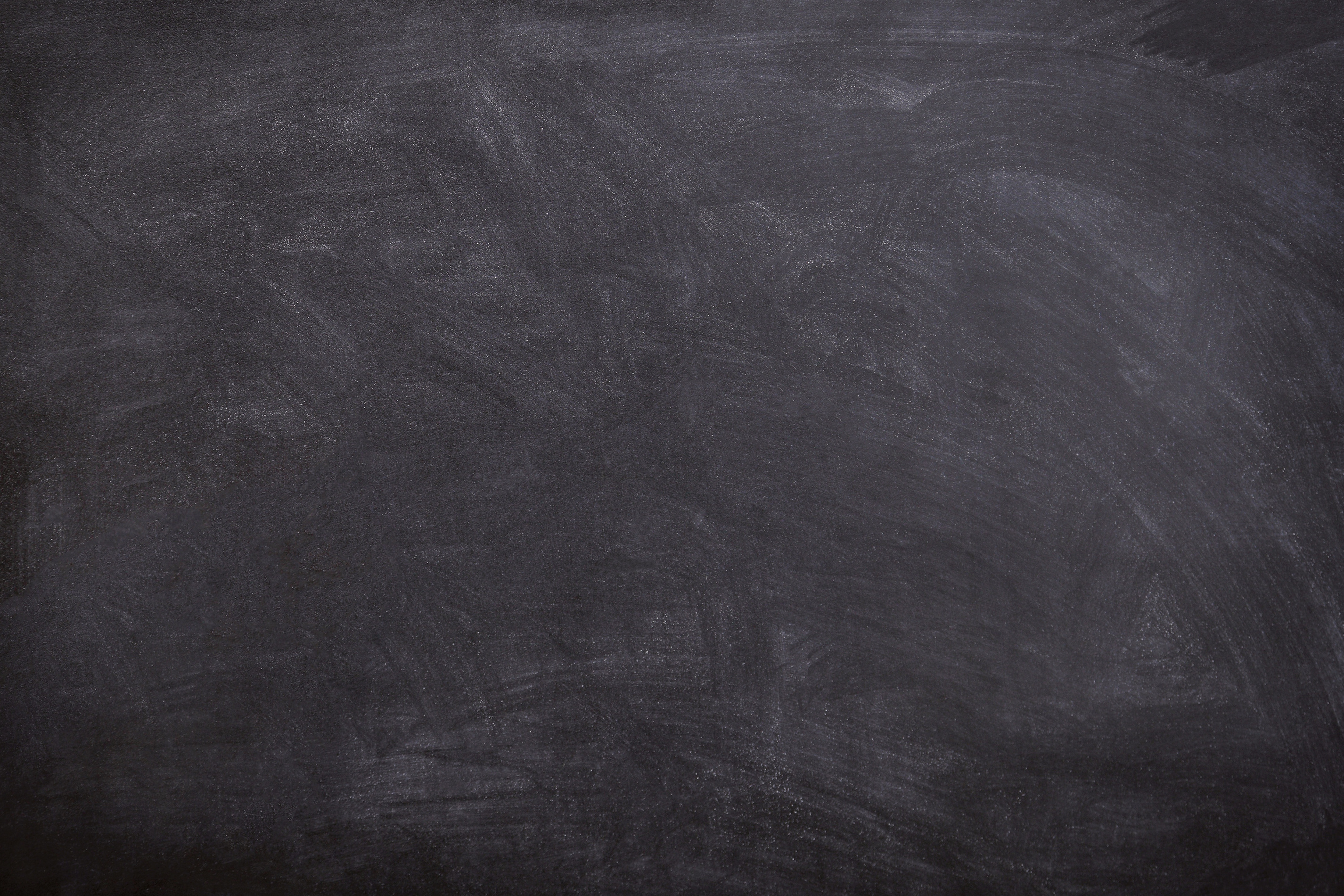 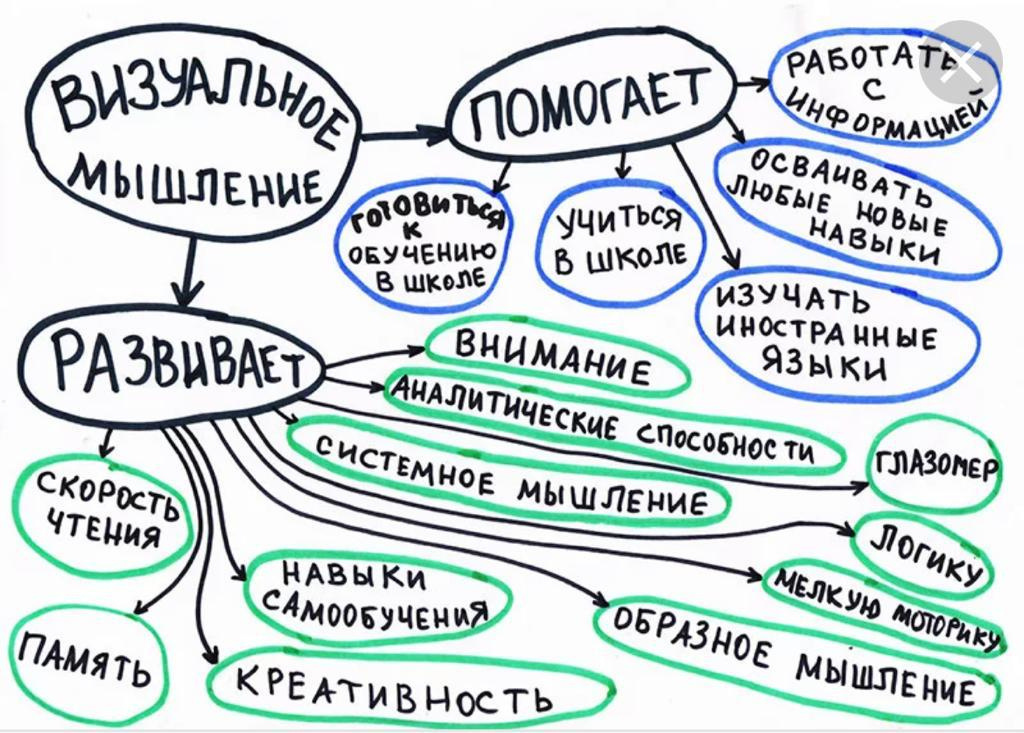 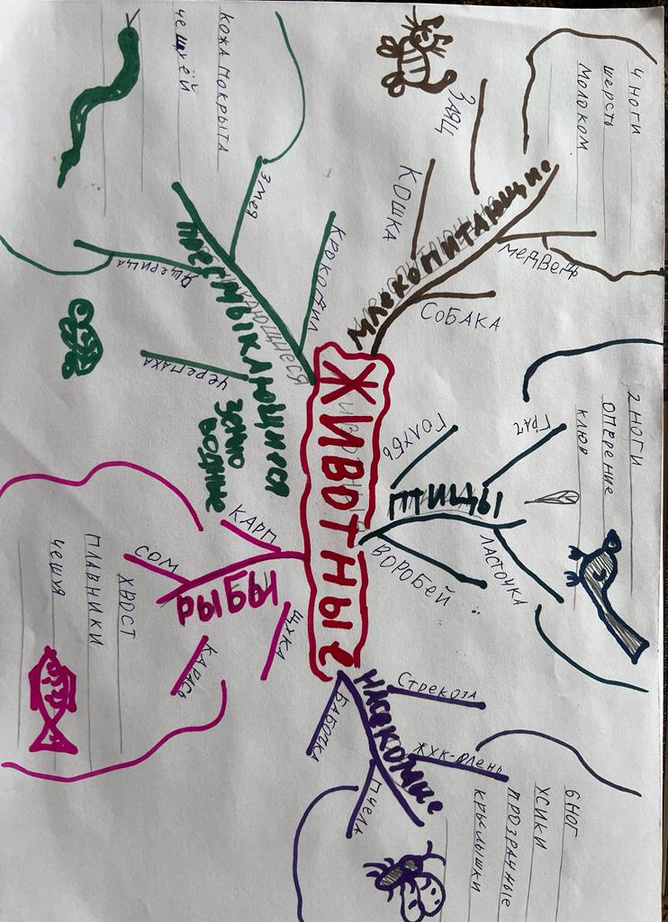 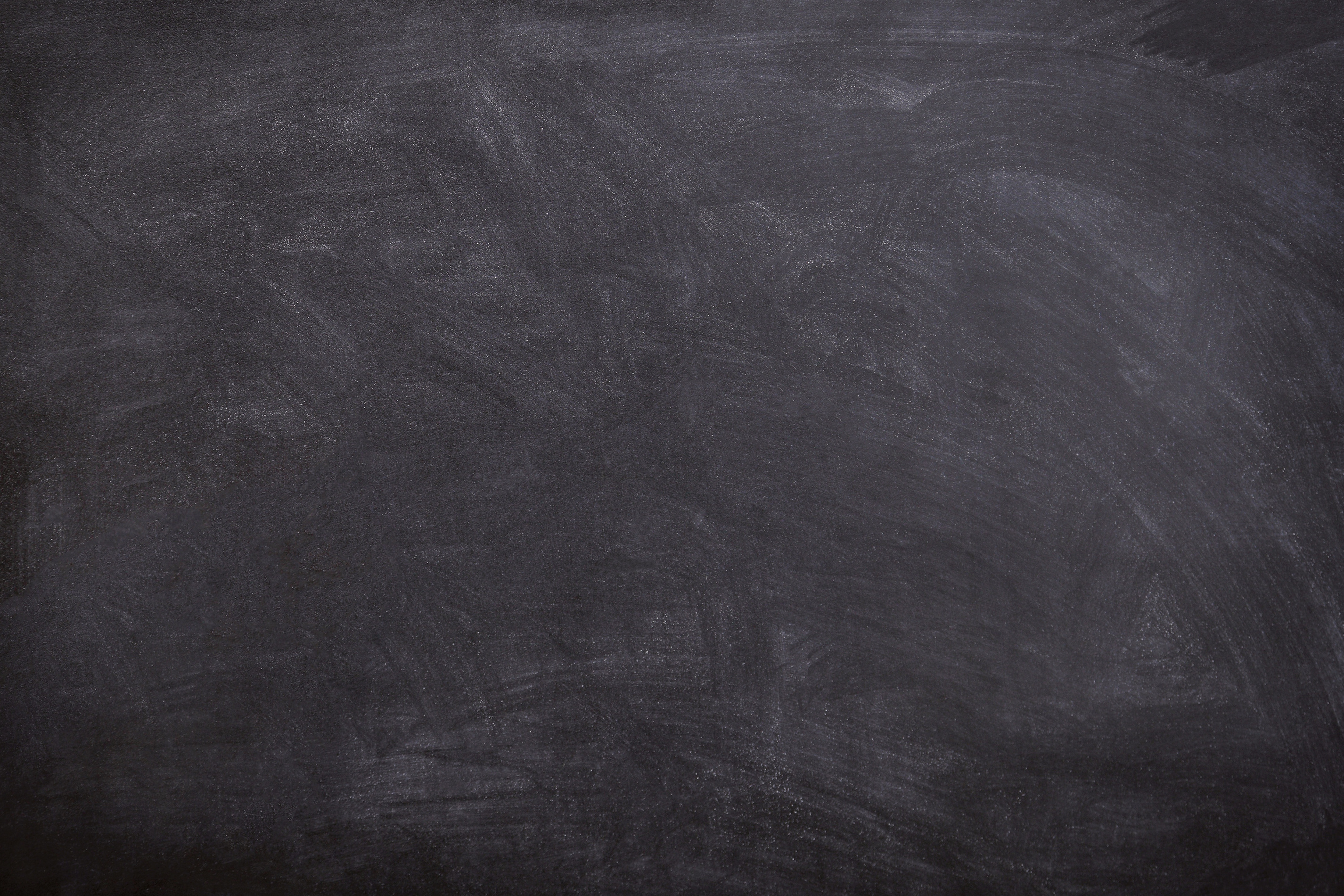 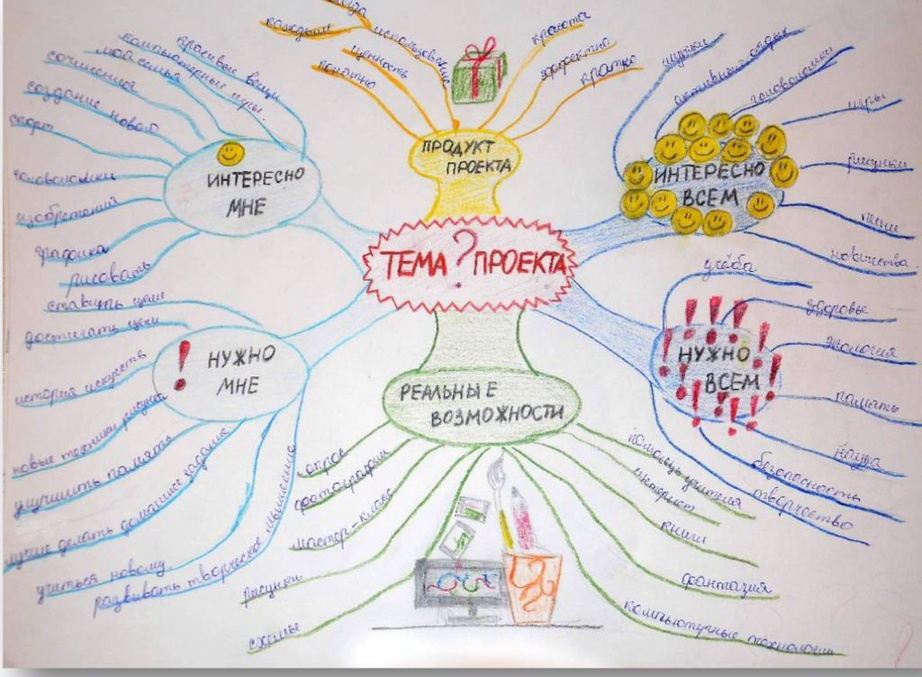 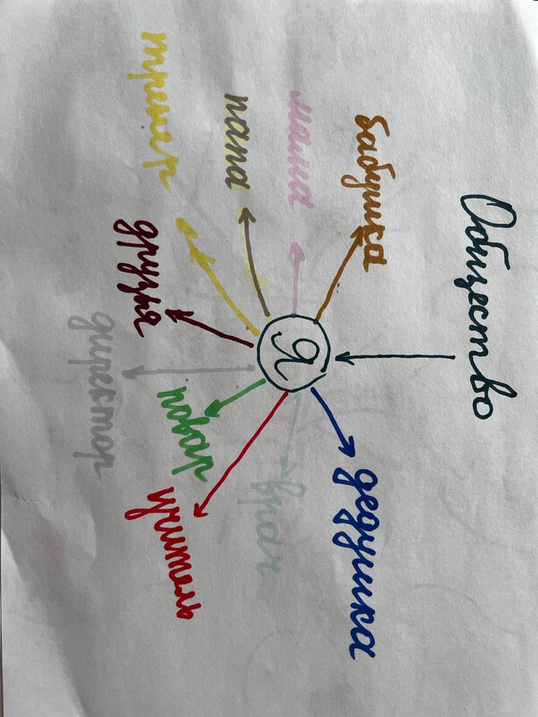 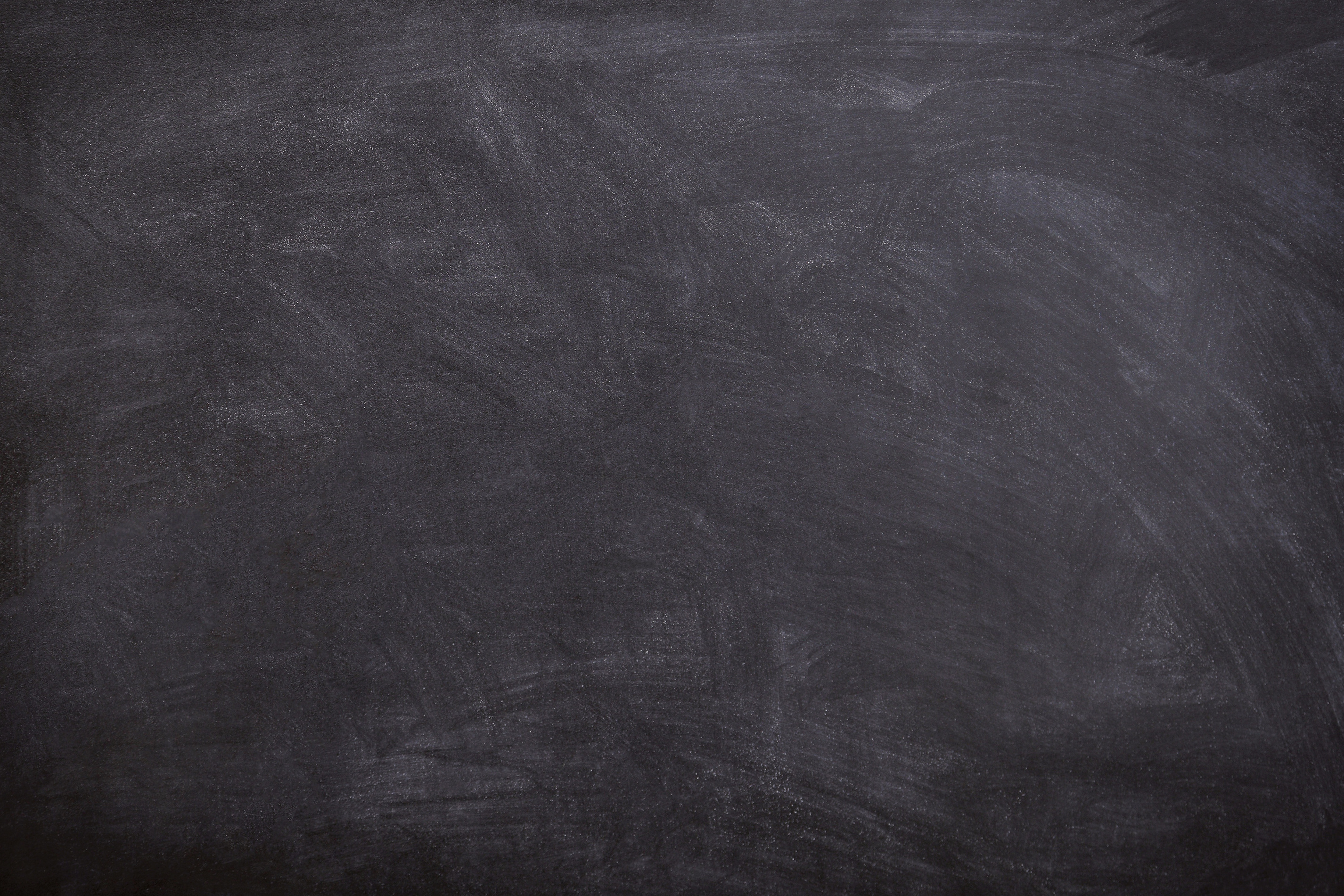 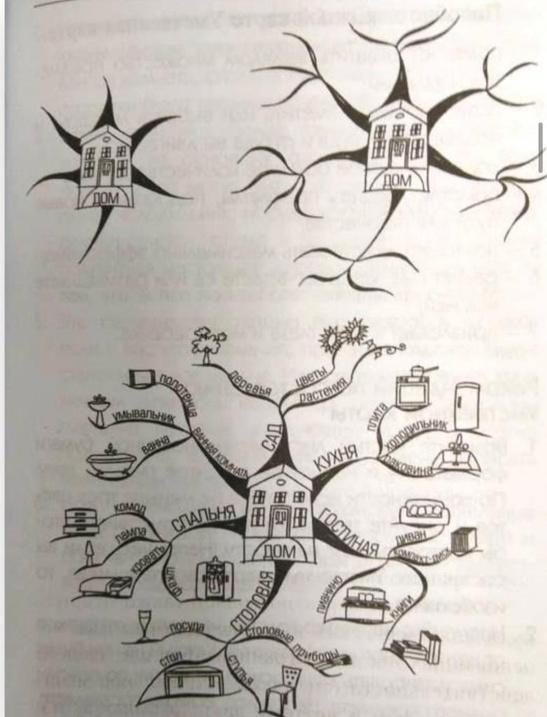 Алгоритм создания ментальных карт:

1.    Ключевые слова помещаются на самих ветках.
2.    Ветки должны быть живые и гибкие.
3.    На каждой линии пишется только одно ключевое слово. 
4.    Длина линии равняется длине слова.
5.    Слова пишутся печатными буквами. 
6.    Размеры и толщина букв и линий варьируется в зависимости от важности. 
7.    Используются разные цвета. 
8.    Должны использоваться рисунки и символы.
9.    Пространство должно быть заполнено, на карте не должно быть пустых мест.
10. Если ветви чересчур разрослись, их можно заключать в контуры, чтобы они не смешивались с соседними ветвями.
11. Лист должен быть расположен горизонтально. Тогда будет удобней читать карту.
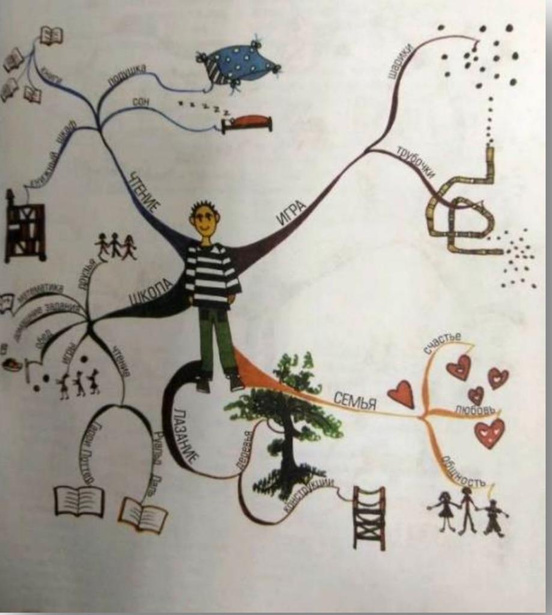 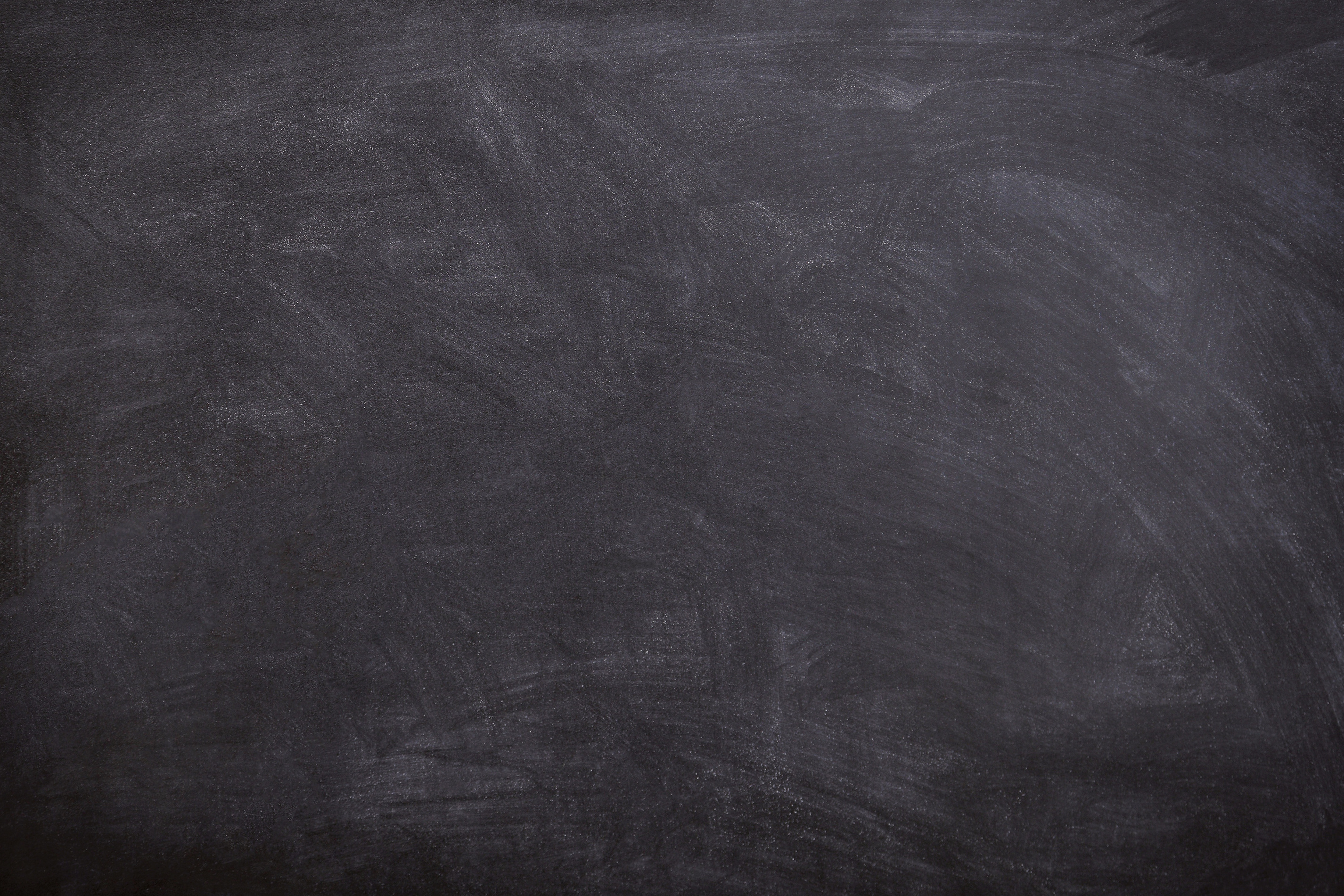 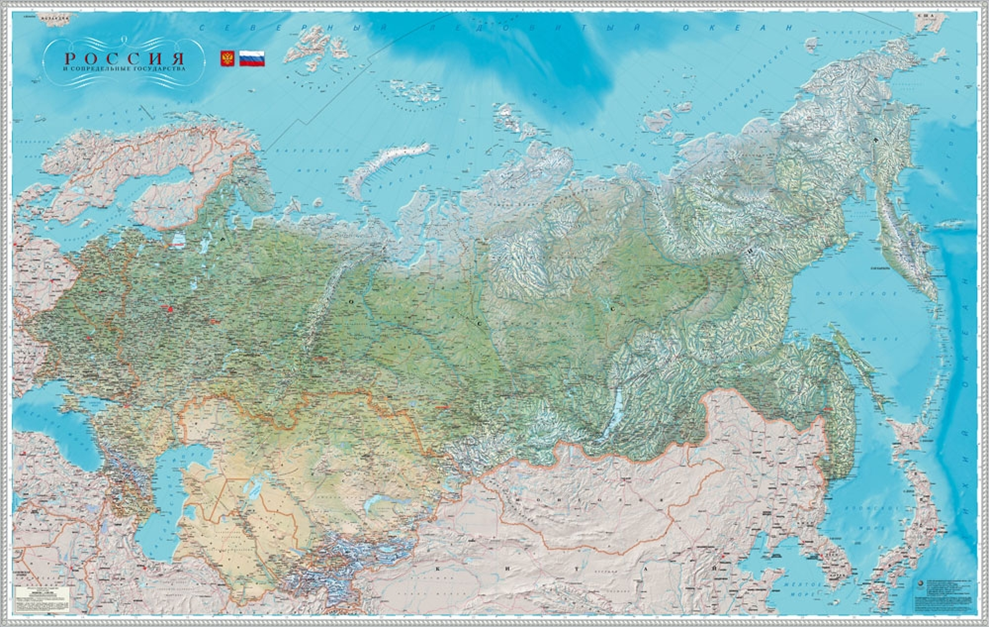 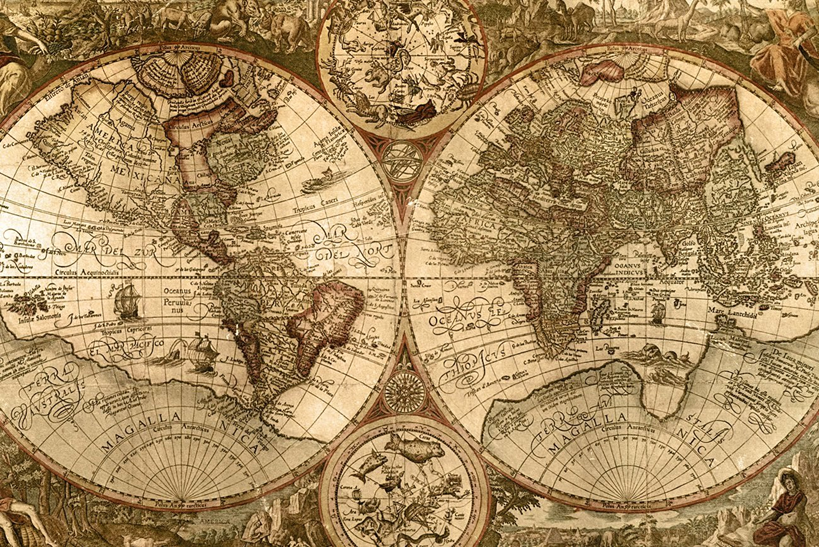 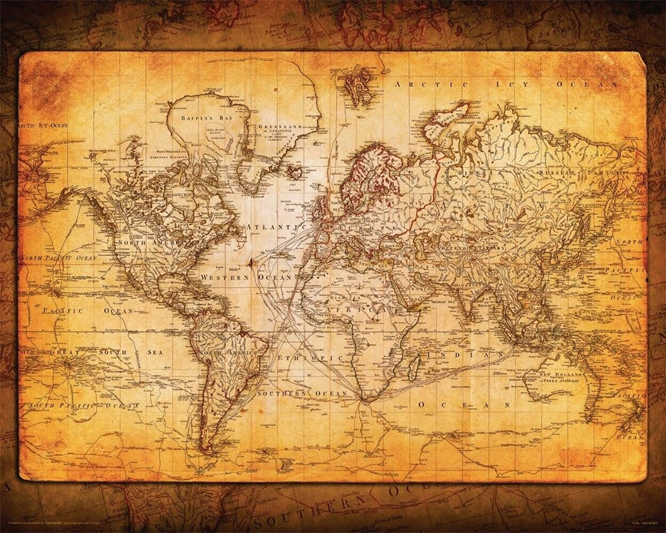 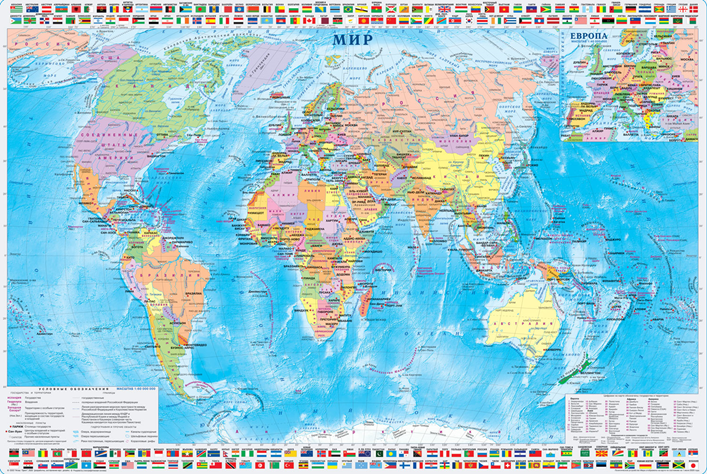 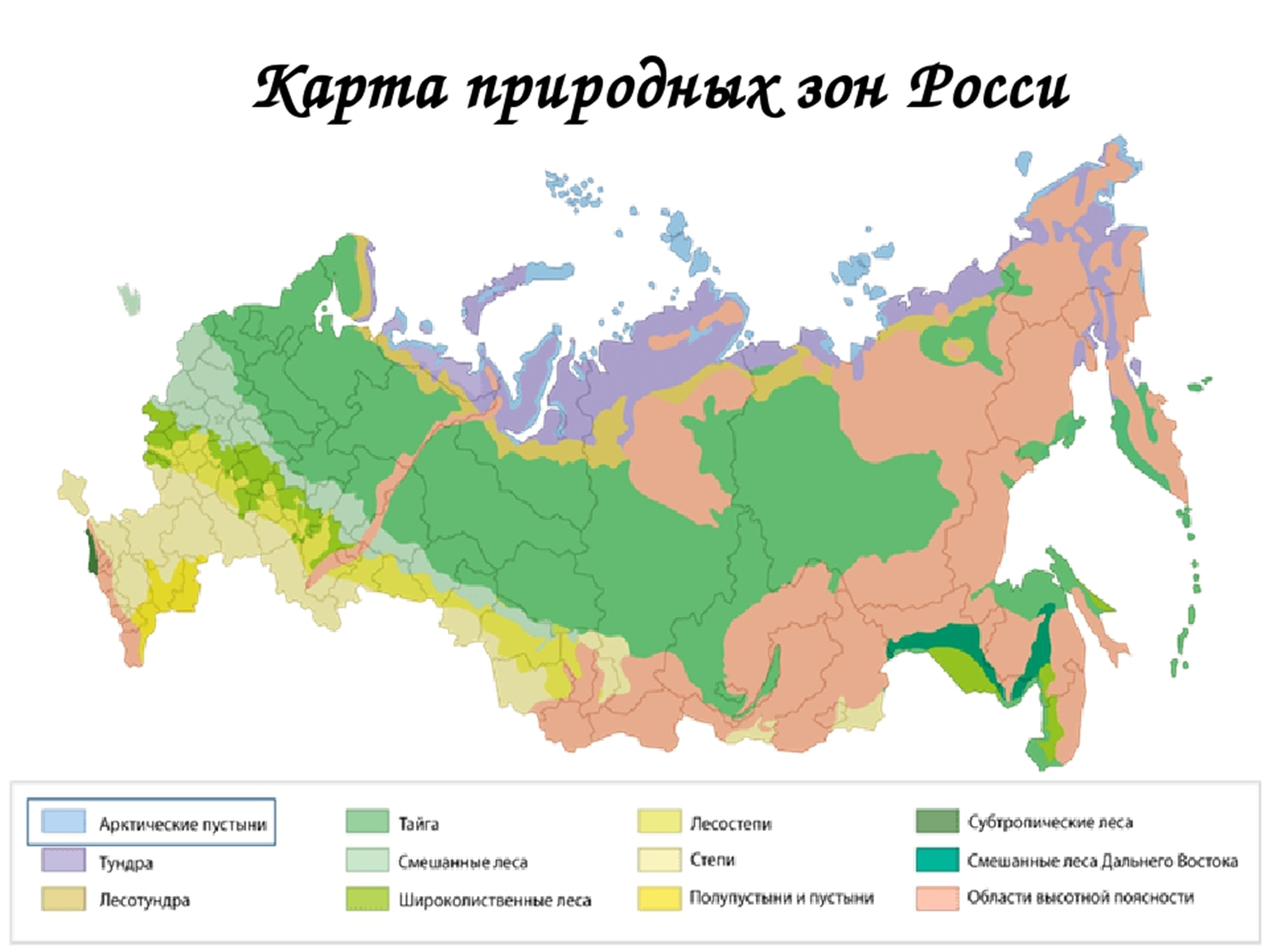 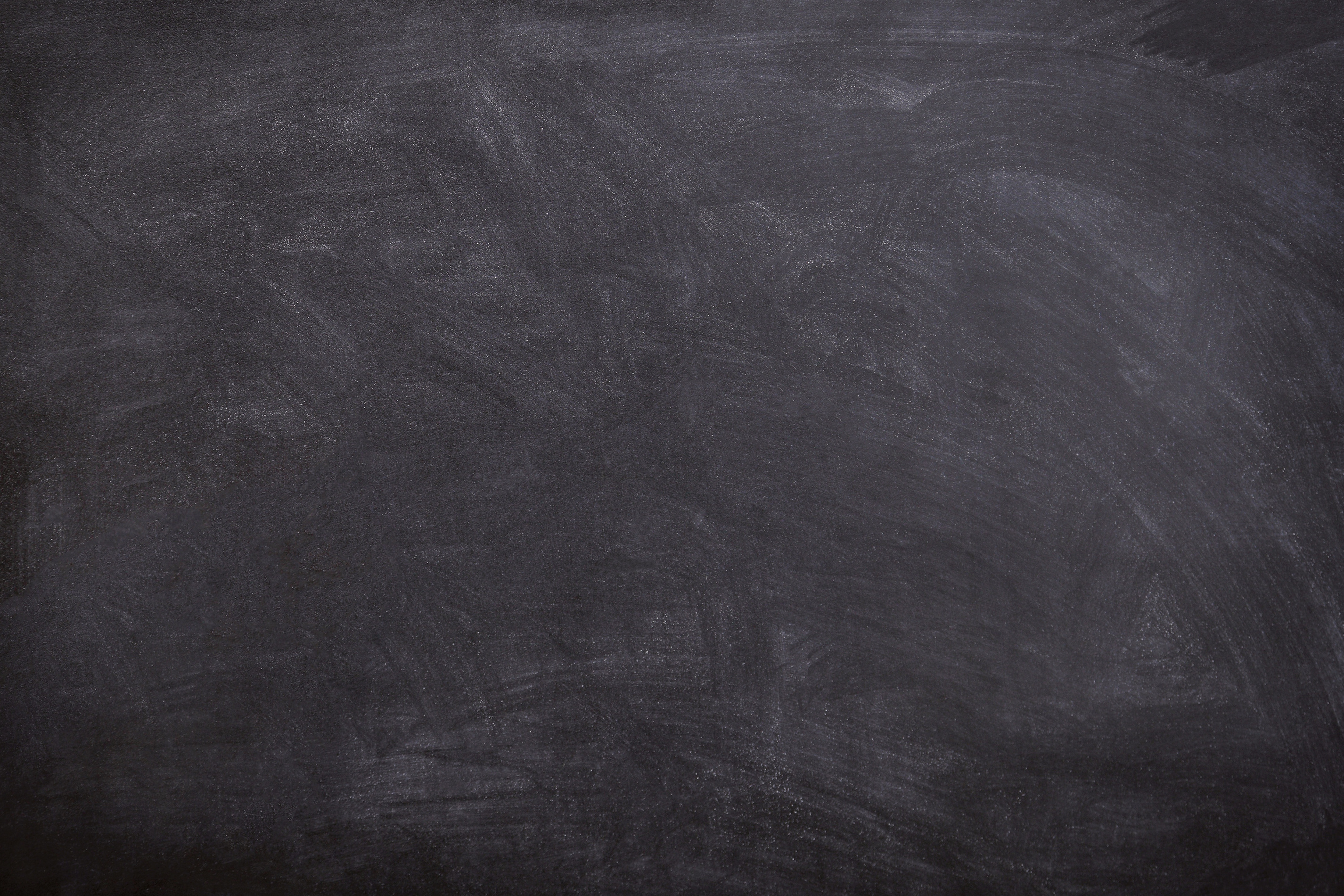 Пошаговая инструкция:
 1. Внимательно прочитайте текст, который относится к вашей природной зоне. Выделите особенности природной зоны, такик как: климат, животный и растительный мир, занятия людей и экологические проблемы. 
 2. Обсудите и создайте ментальную карту. Возьмите чистый лист, в центре запишите вашу природную зону, центр должен выделяться на фоне остального, поэтому обведите его в кружок, поярче и пожирнее. Можно обвести контур фигуры в форме любой фигуры, главное чтобы отметить начальную координату, начало пути.
 3. Нарисуйте ответвления, можно разными цветами, особо изогнуть или же наоборот прямо и четко. Подпишите каждую ветвь, а именно главные слова, относящиеся к природным зонам, которые нам и нужно раскрыть.
 4. Каждую ветку -разветвите на множество маленьких.
 5. Выберите рисунки растений и животных, которые обитают в природной зоне, и наклейте их на общую карту. Капитаны выберите из своей команды коллег и назначьте их ответственными за это, размещают на доске, после составления ментальной карты.
 6. Подведите итоги работы и выступите перед коллегами. Придерживаясь ментальной карты.
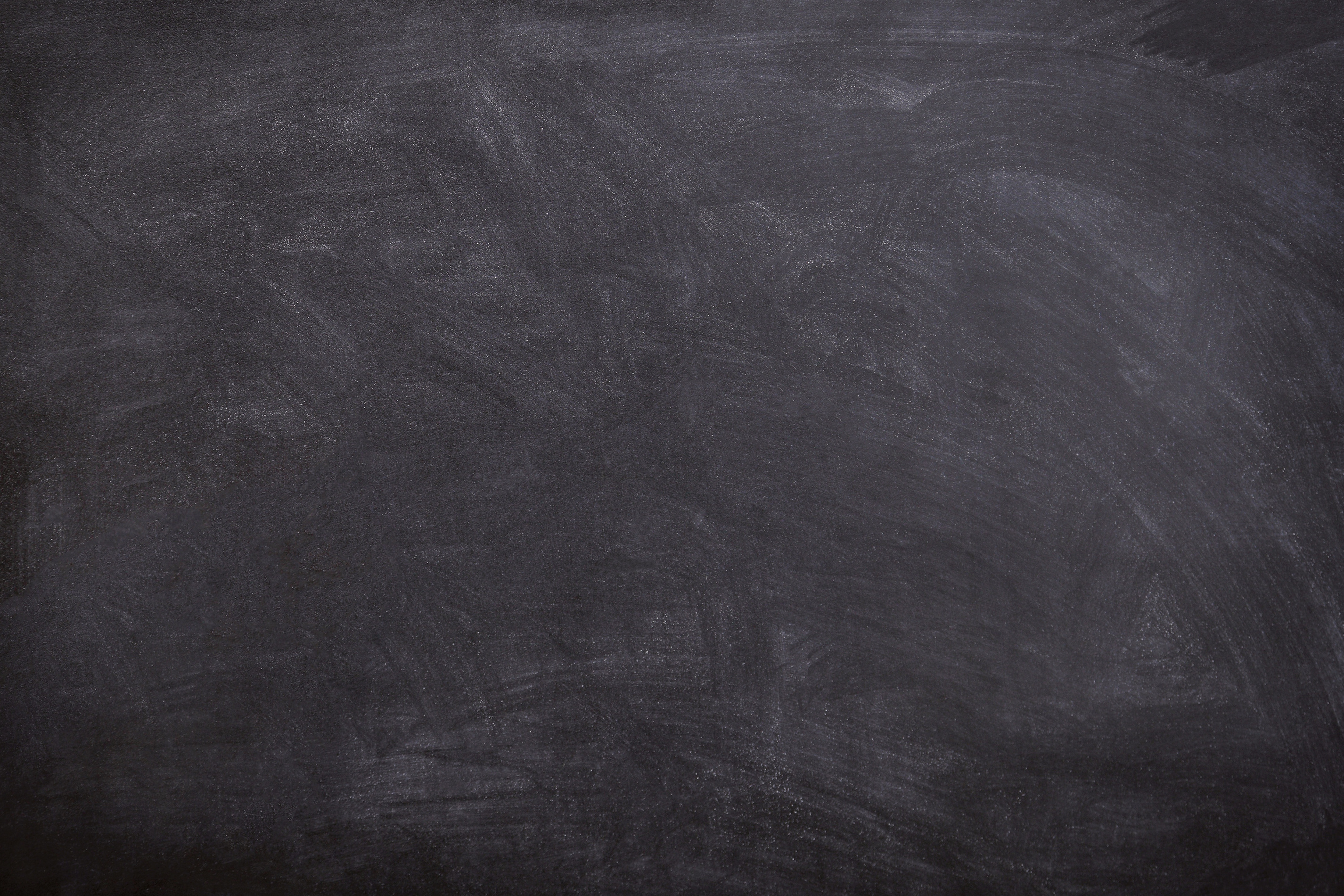 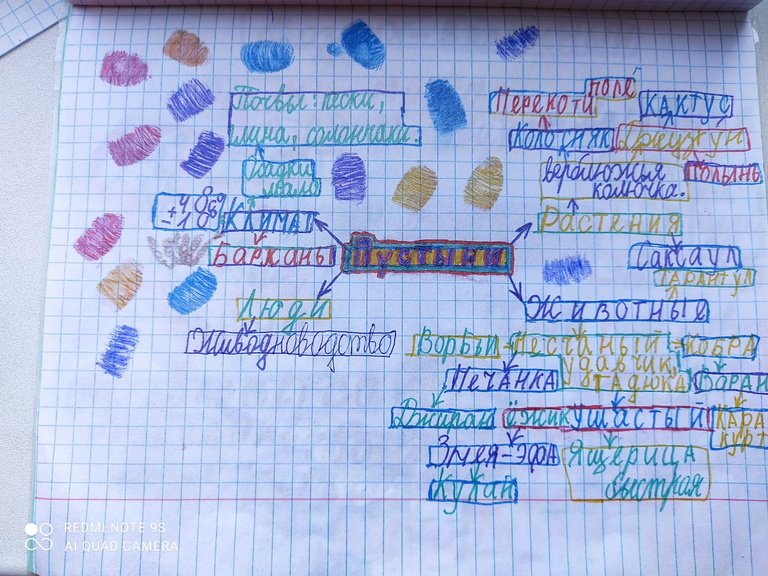 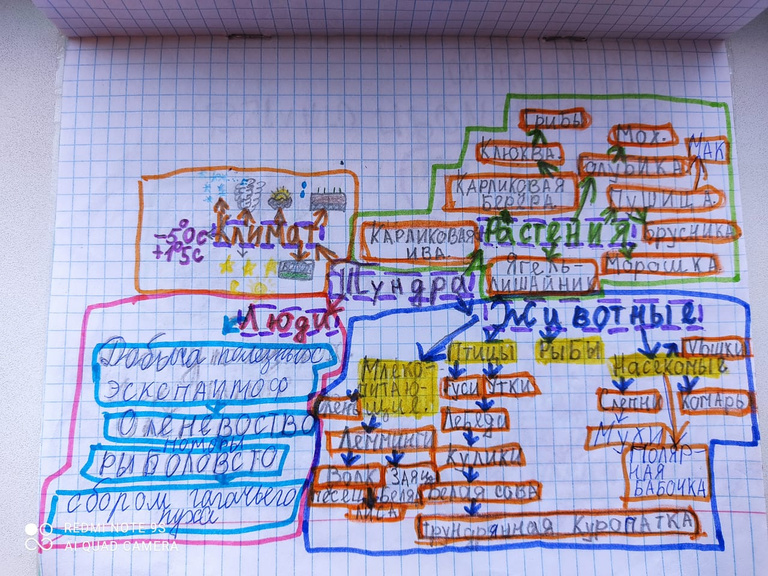 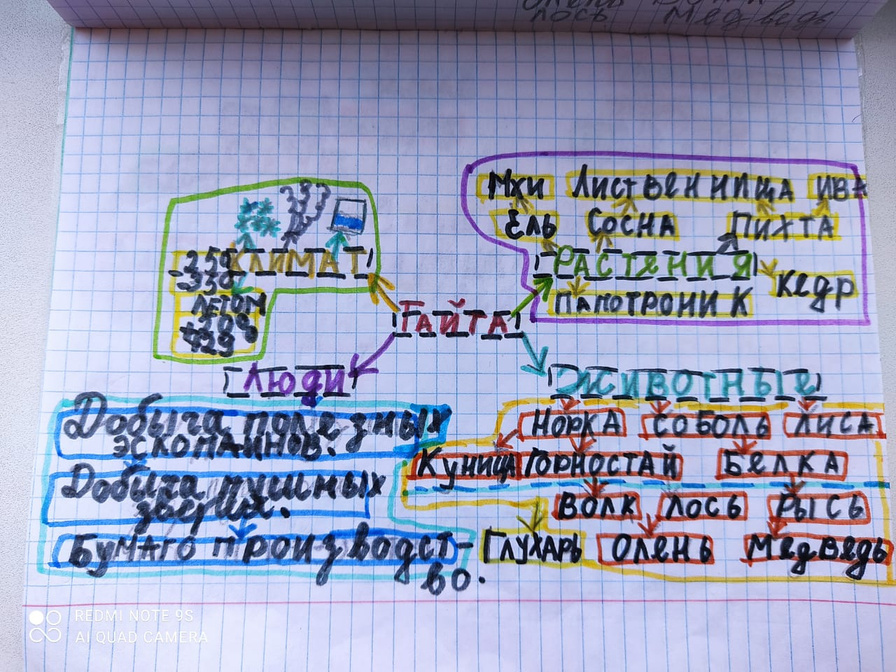 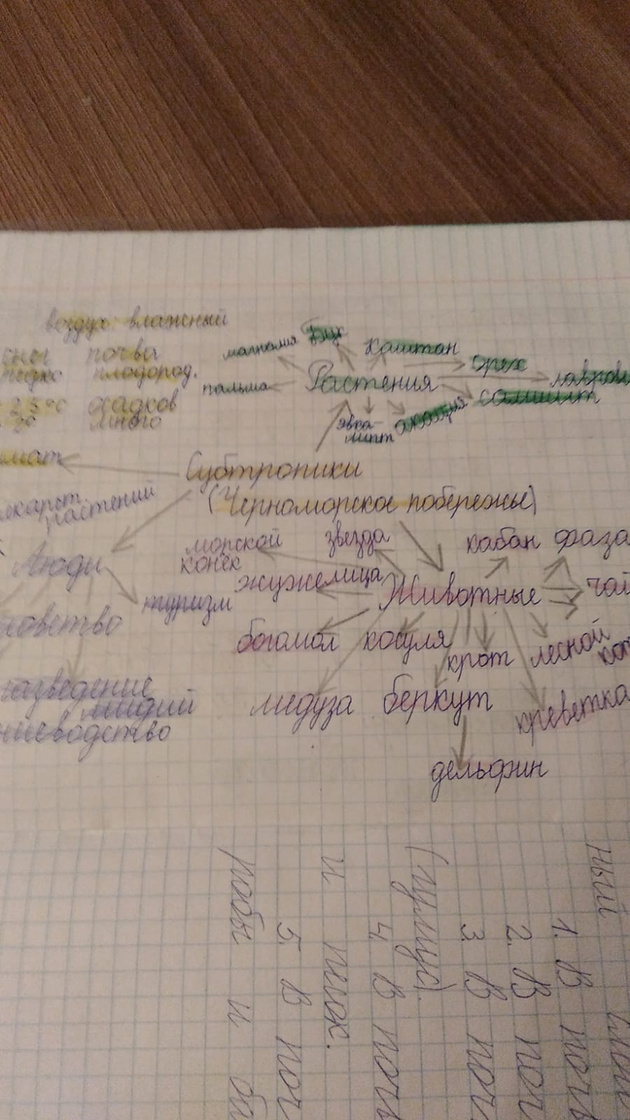 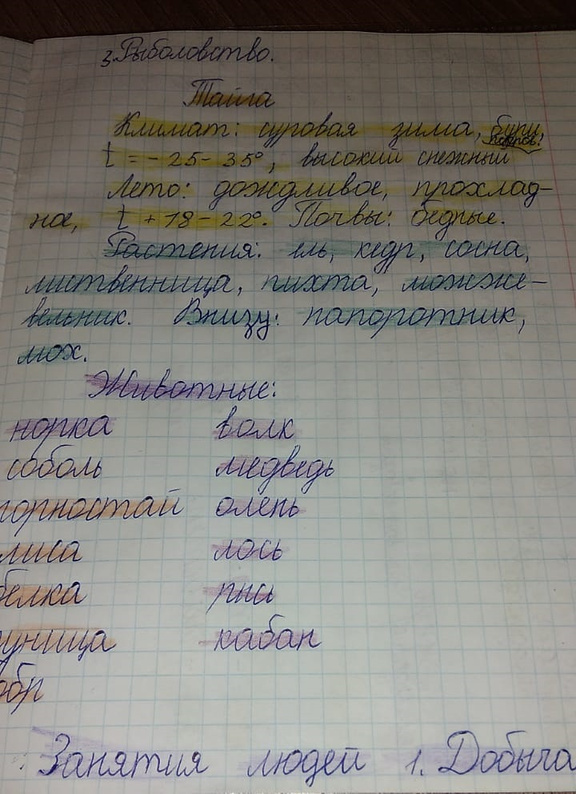 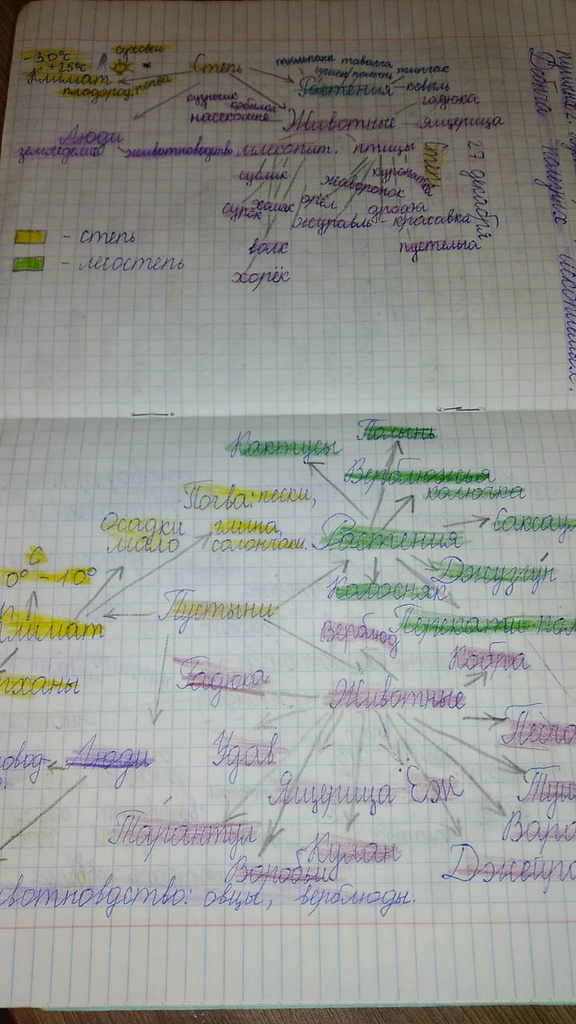 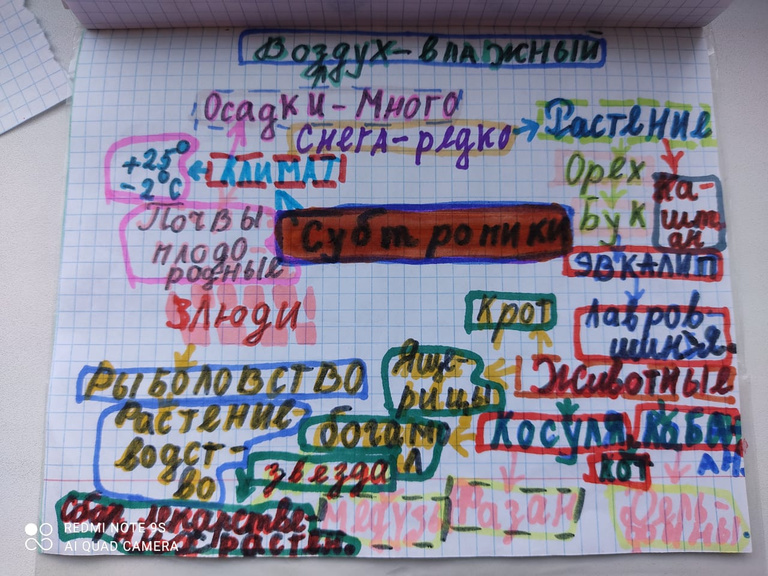 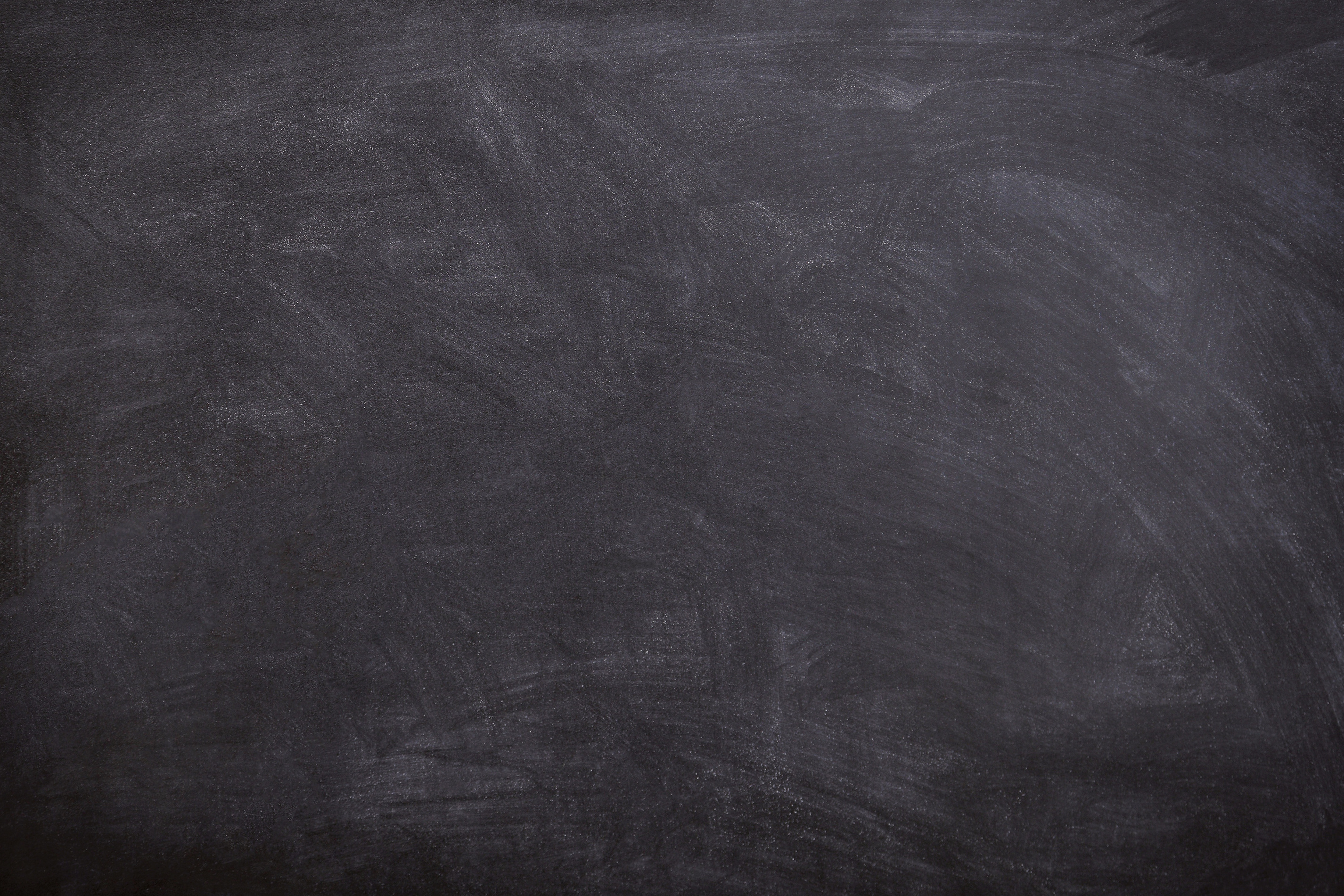 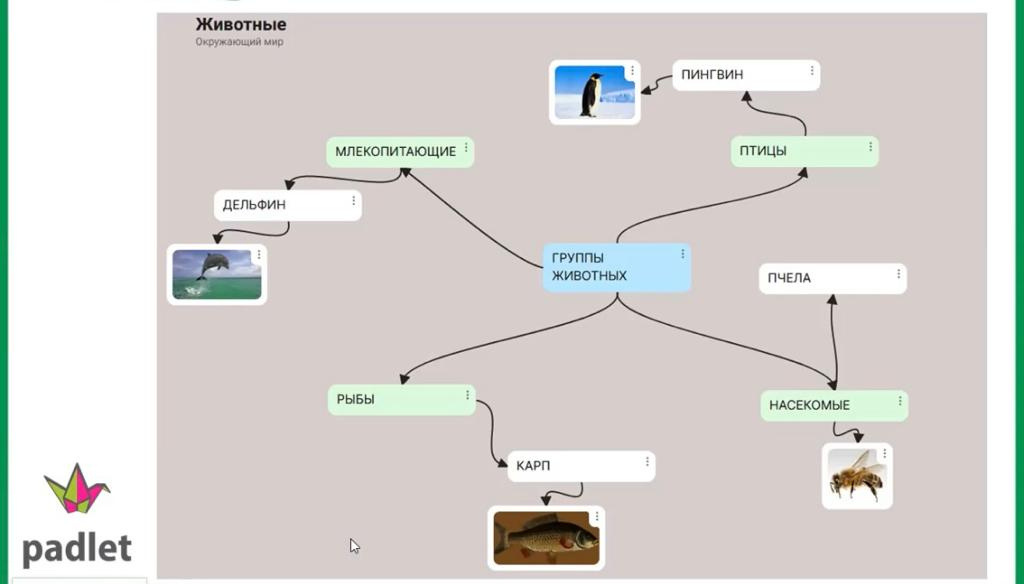 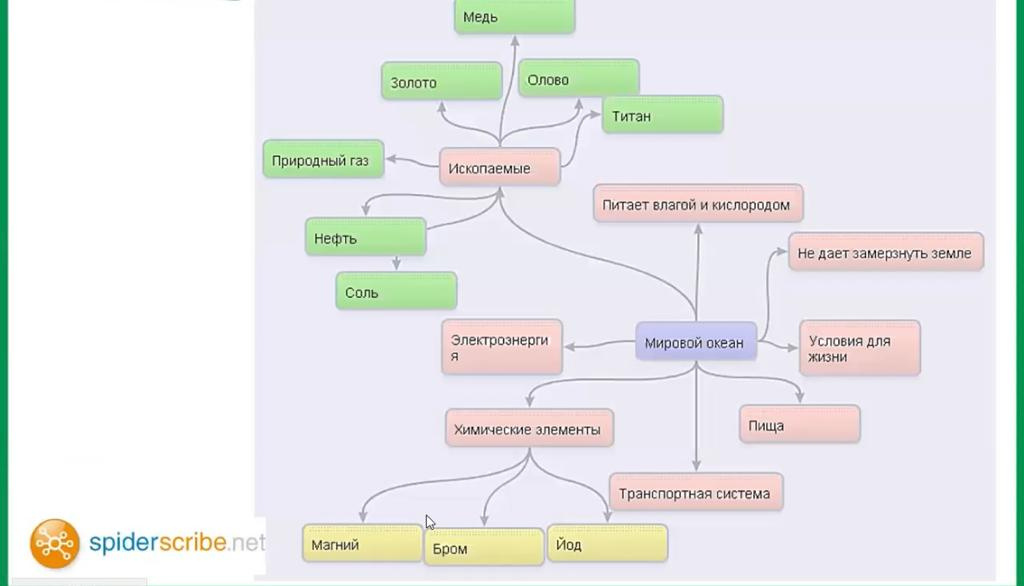 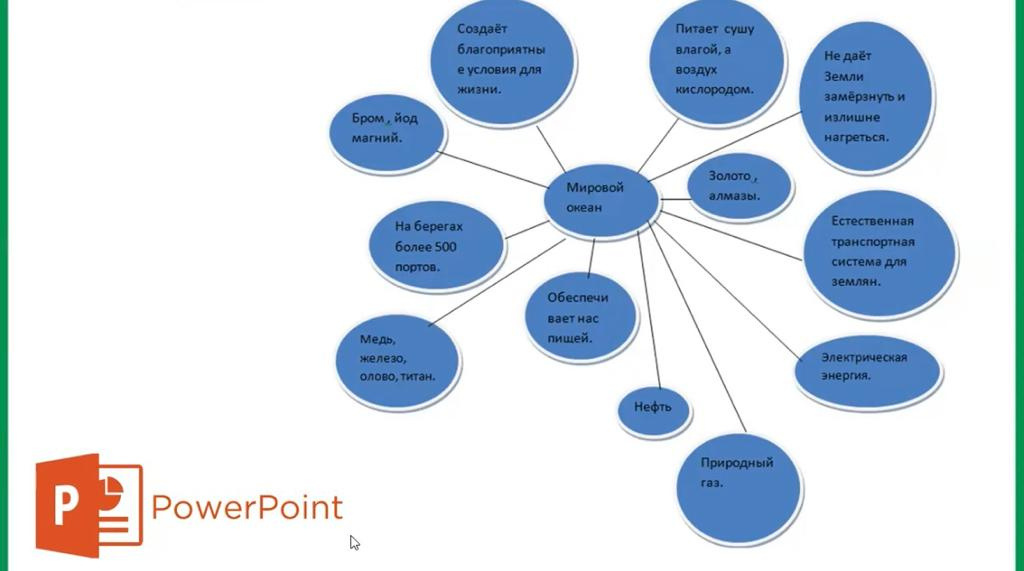 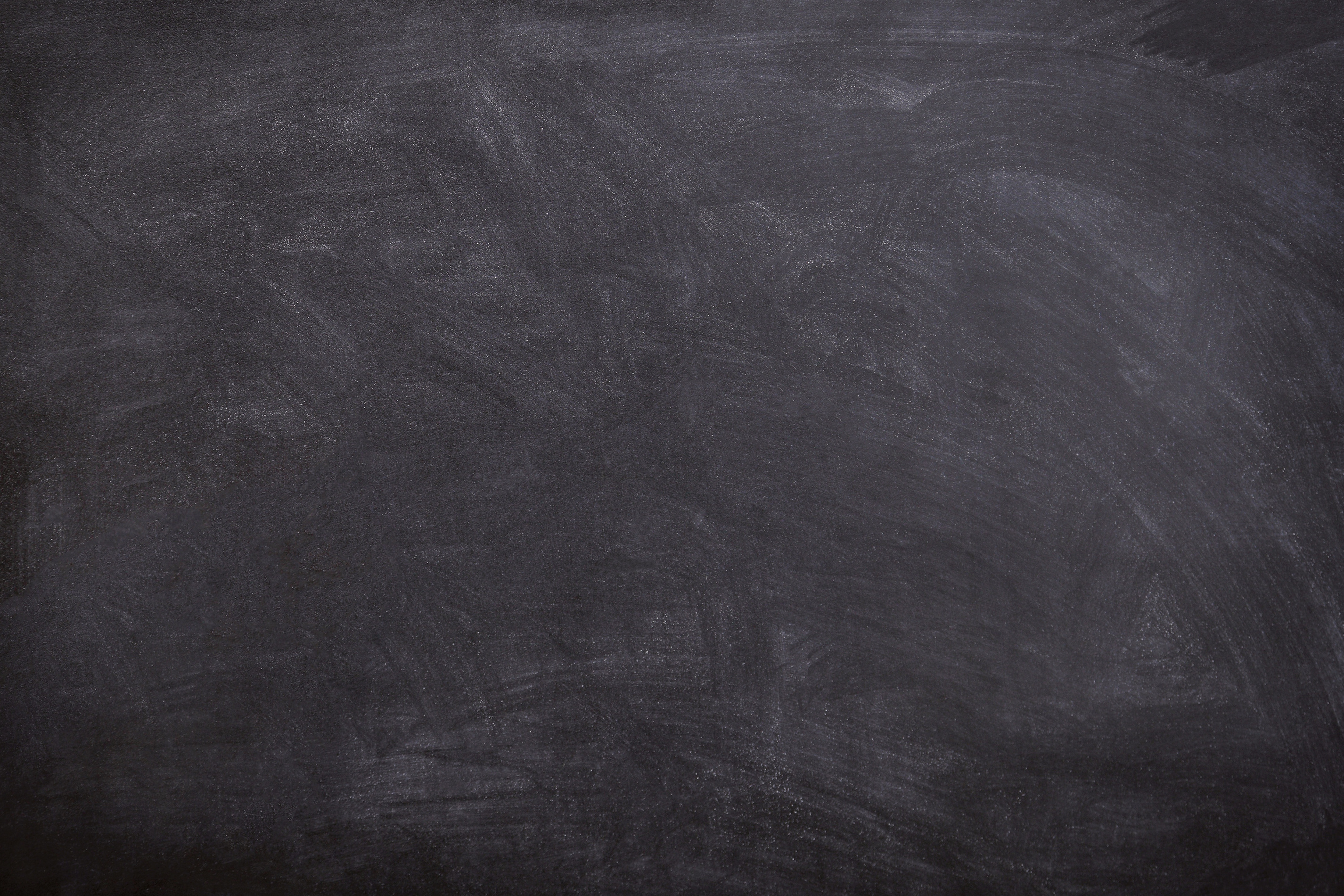 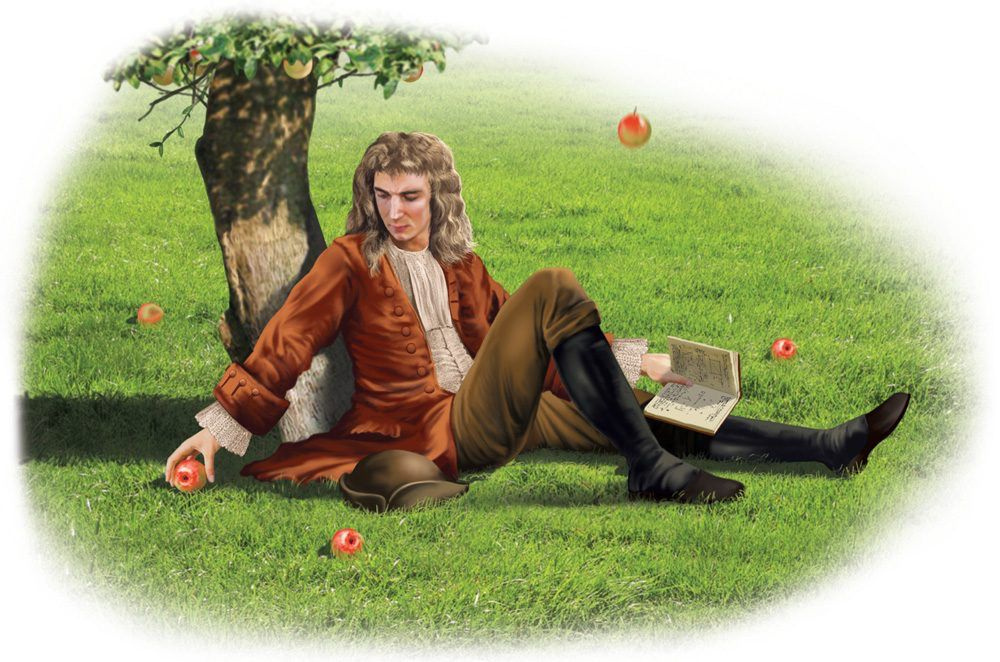 Если у вас есть яблоко и у меня есть яблоко, и если мы обменяемся этими яблоками, то у вас и у меня останется по одному яблоку. А если у вас есть идея и у меня есть идея, и мы обмениваемся этими идеями, то у каждого будет по две идеи.

 Бернард Шоу
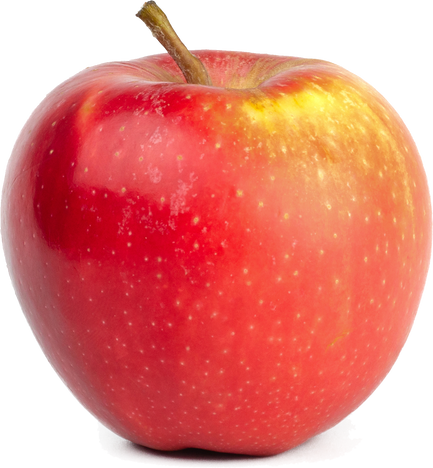 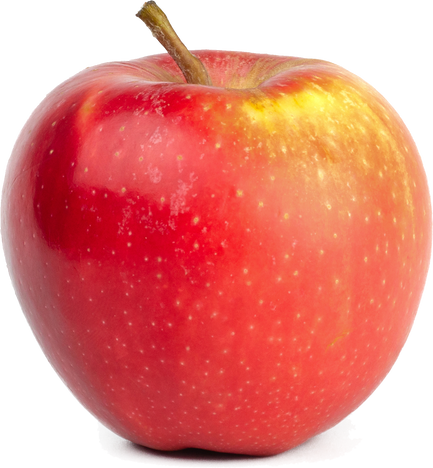